Na podstawie filmu dotyczącego transportu przez błony odpowiedz w zeszycie na następujące pytania:

Podaj 2 różnice między transportem biernym (pasywnym) od transportu aktywnego (czynnego)
Podaj jedną cechę wspólną dla dyfuzji prostej i dyfuzji ułatwionej, oraz po jednej cesze, która je różni.
Podaj przykłady substancji, które są transportowane dzięki dyfuzji prostej i ułatwionej.
Wyjaśnij, na czym polega endocytoza i podaj przykład tego transportu w organizmie człowieka.
Wyjaśnij, na czym polega egzocytoza i podaj przykład tego transportu w organizmie człowieka.
Podaj trzy cechy transportu aktywnego. 
Sól fizjologiczna to wodny roztwór NaCl o stężeniu 0,9%, który jest izotoniczny w stosunku do płynów ustrojowych. Wyjaśnij, dlaczego w przypadku odwodnienia podaje się pacjentom dożylnie sól fizjologiczną, a nie wodę.
Uzupełnij tabelę:
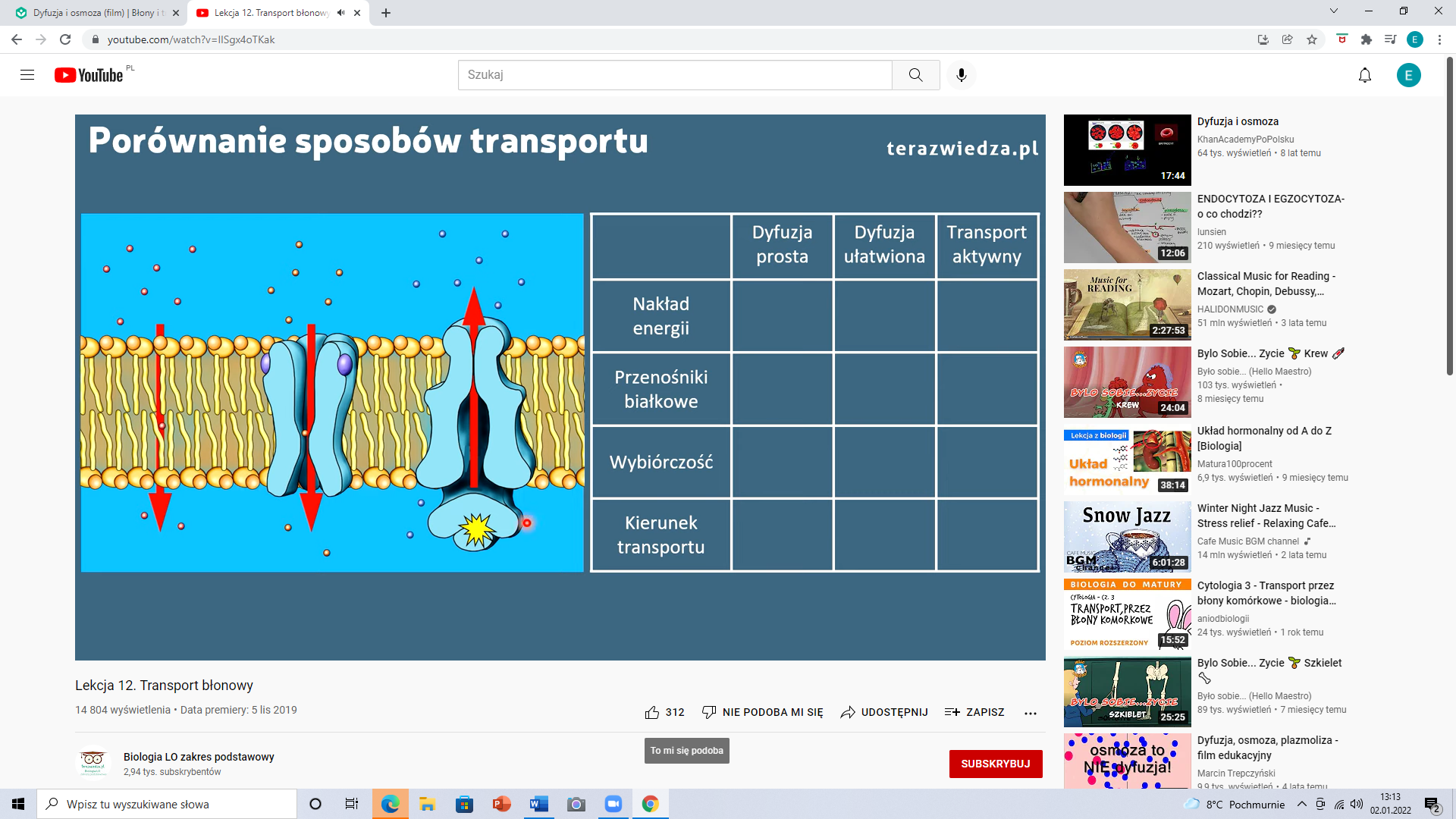